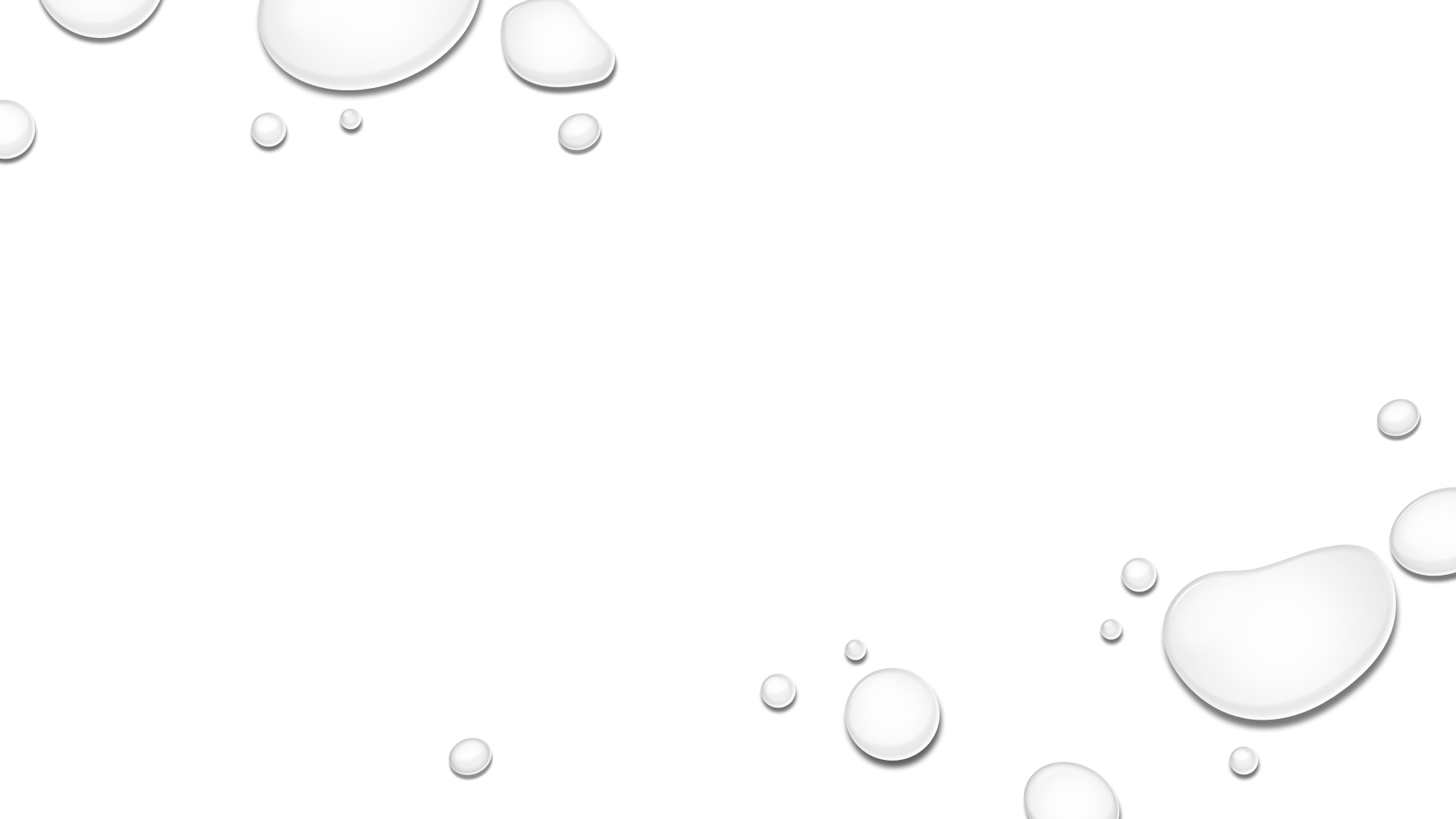 SUNY Initiatives
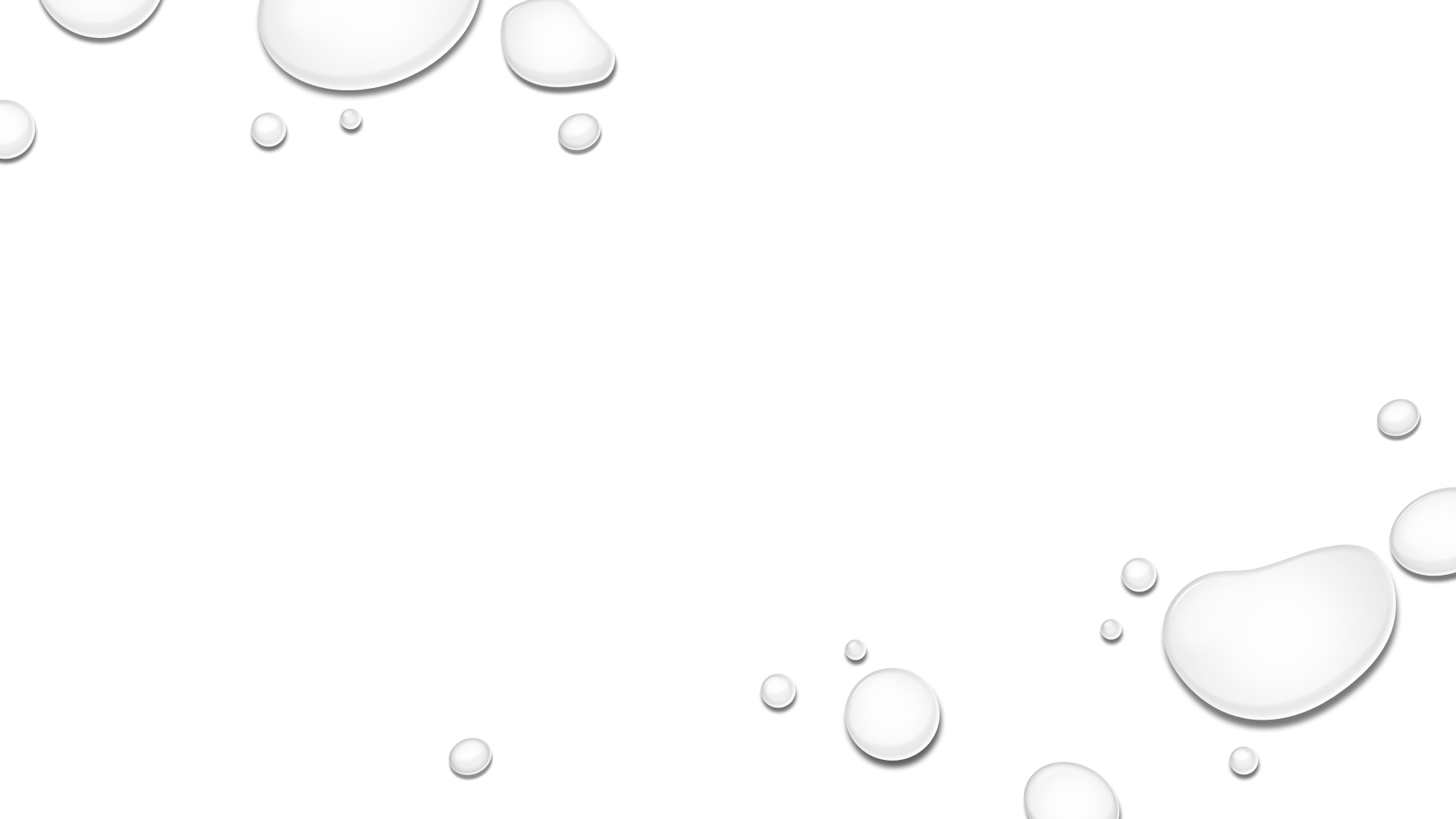 Christy Fogal fccc president
Cgl workshop September 18, 2020
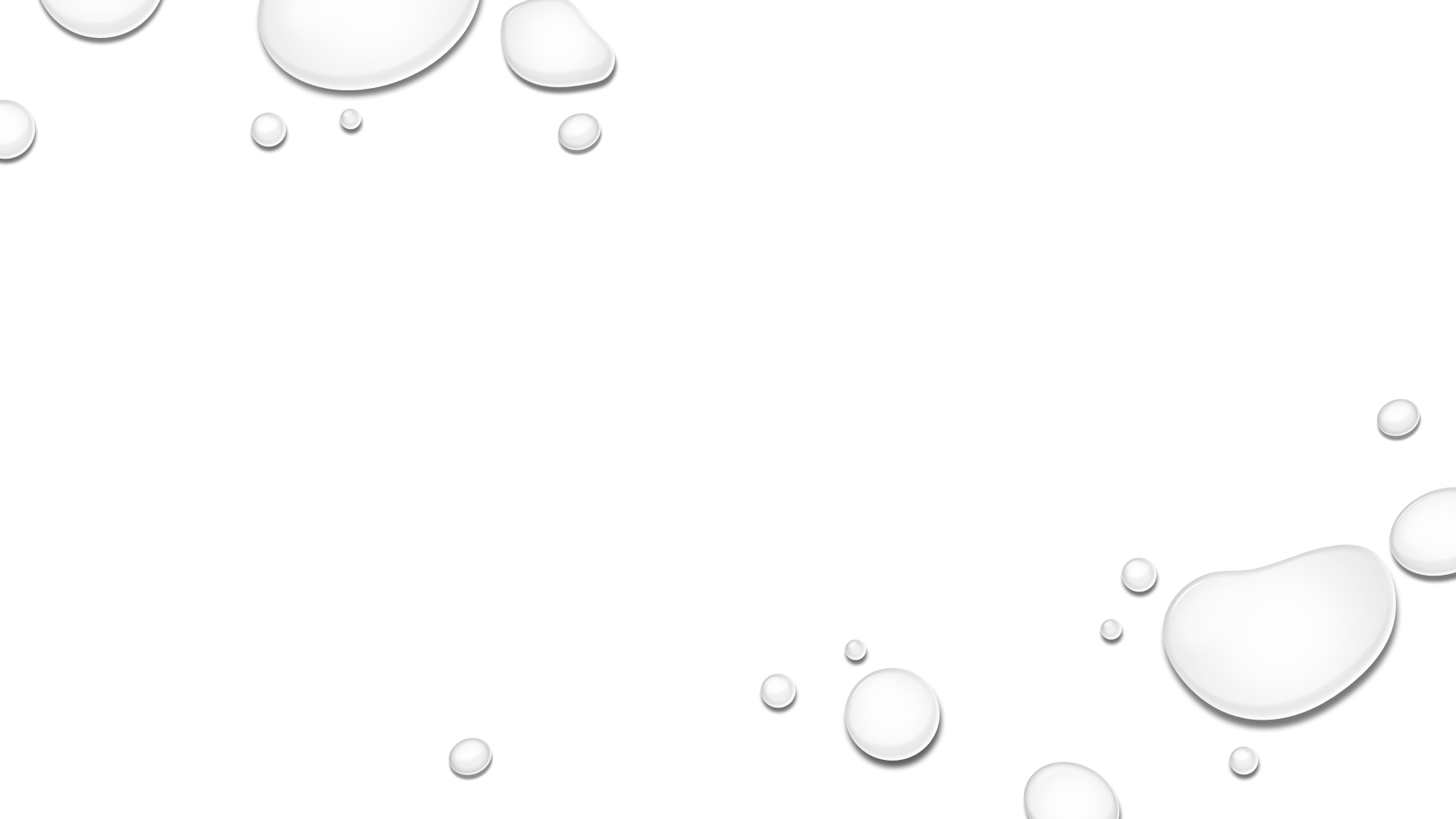 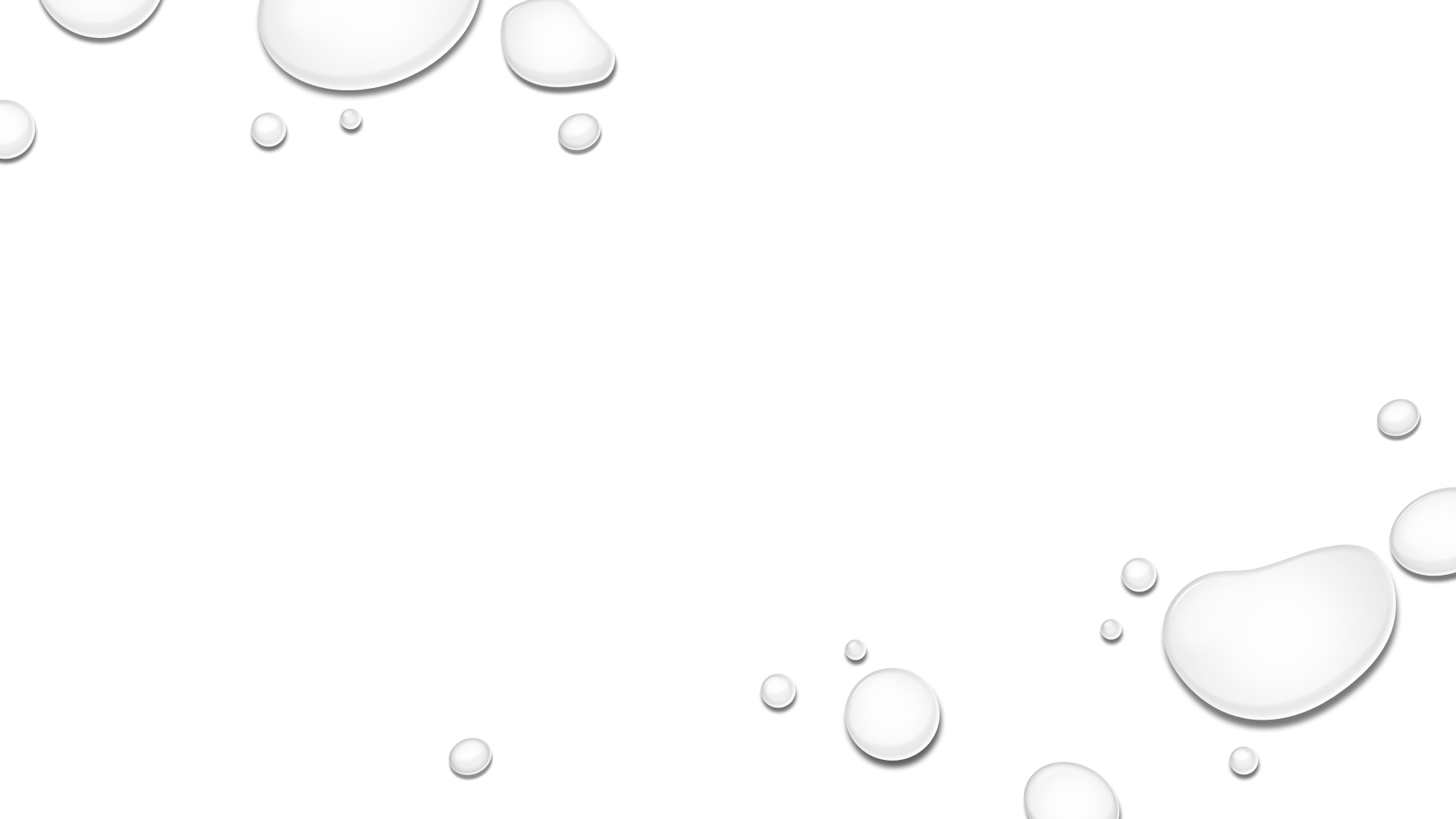 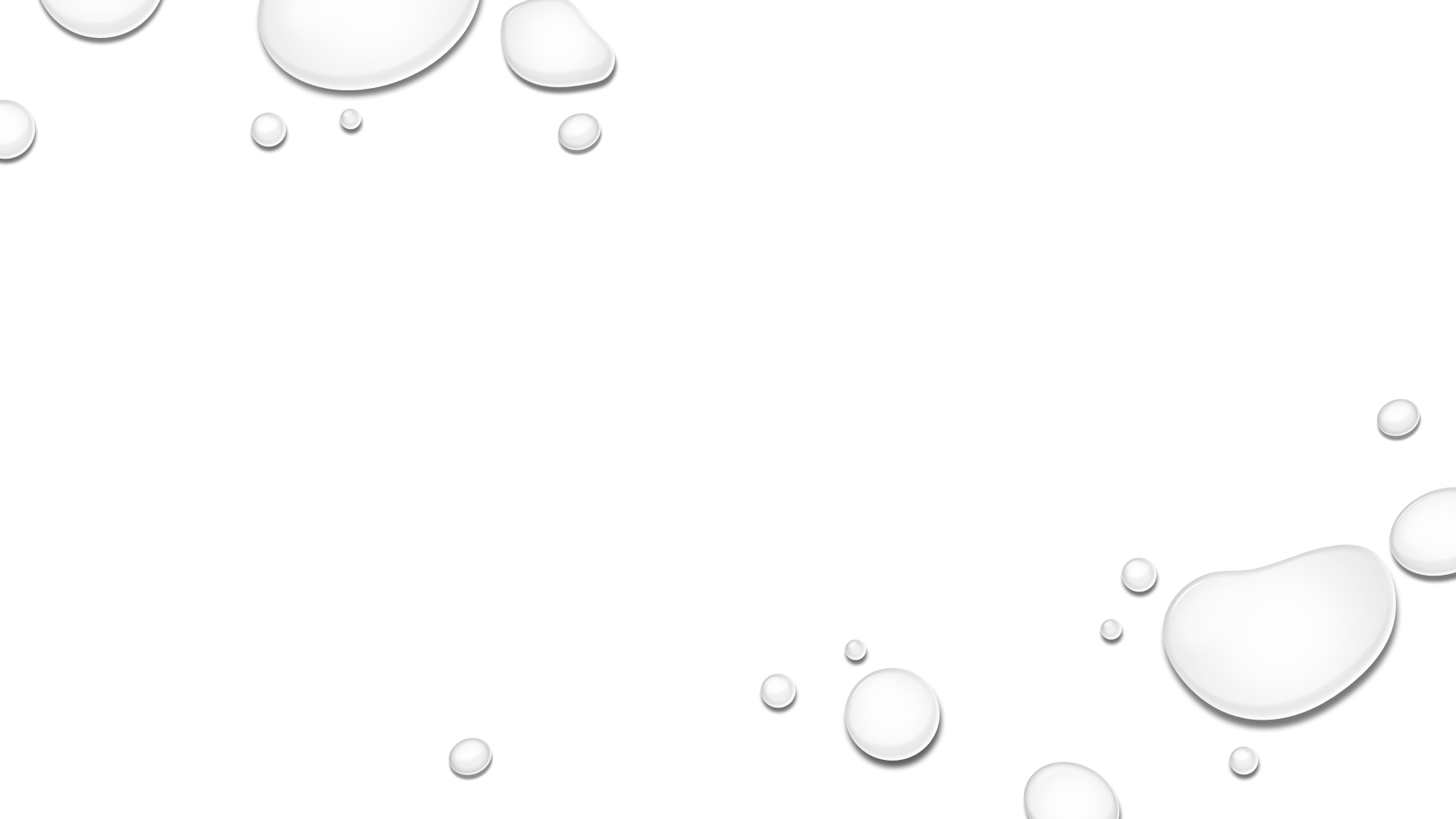 SUNY Online
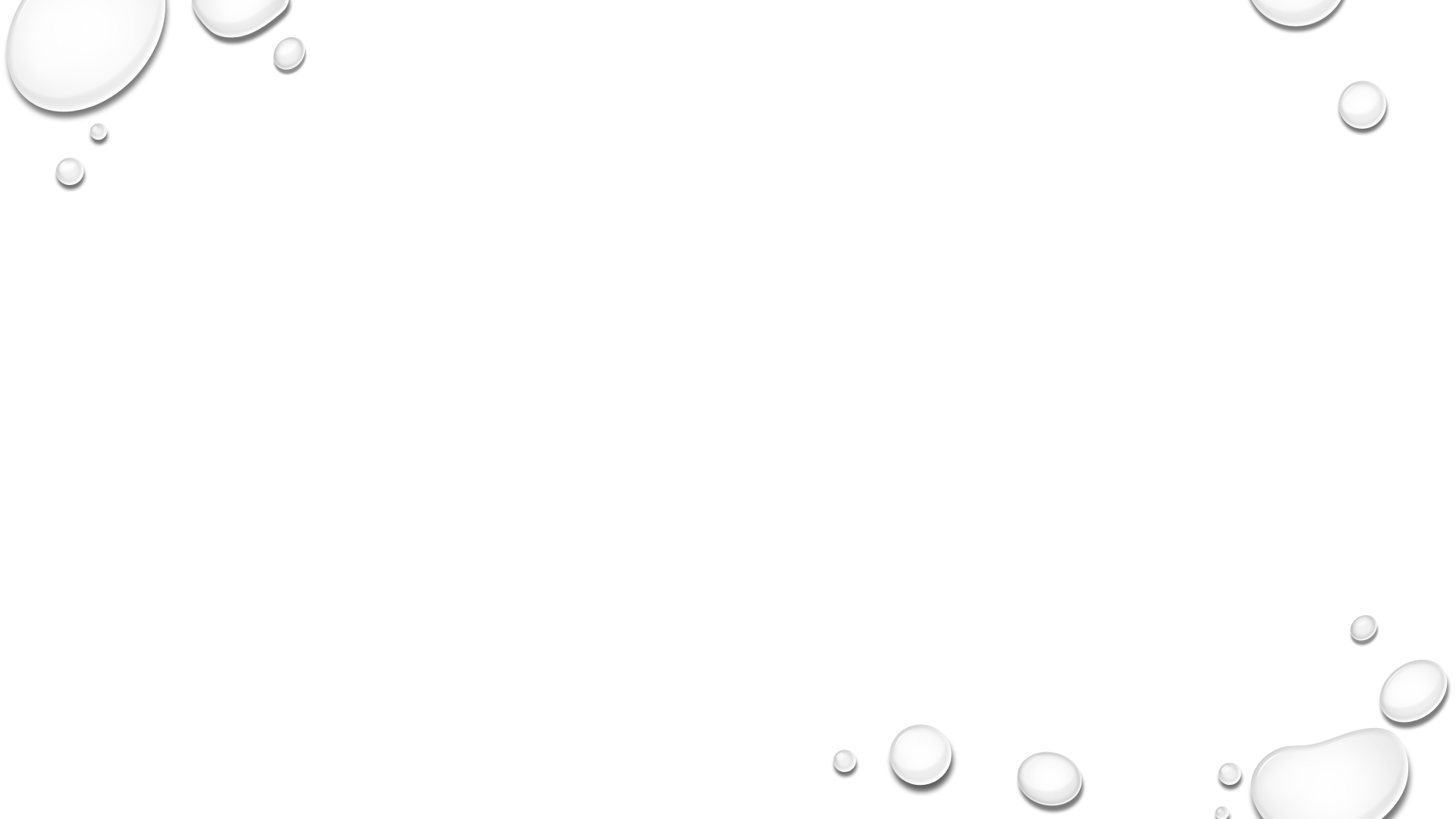 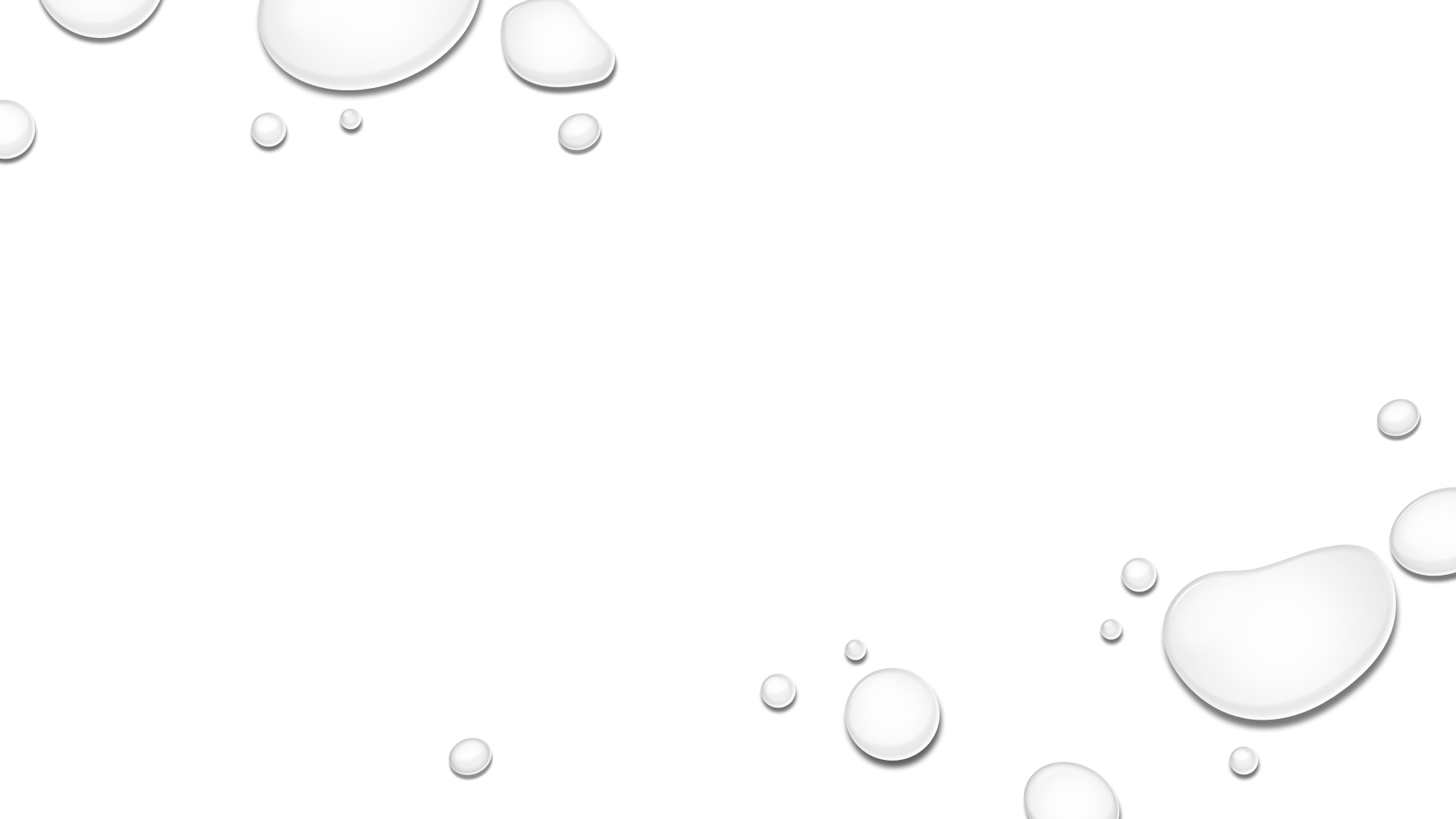 New SUNY Online committee formed which includes faculty (33 members total)
The following subcommittees were formed:
IT Solutions
Student Wrap Around Services
Program Identification
Cross Registration
Instructional Design
Charge:
Provide campus voice/input into strategic planning
Make recommendations to guide student and faculty support services
Provide feedback on program development and deployment
Identify where SUNY Online can contribute to SUNY Communities of Innovation
Identify areas where SUNY standards would be helpful to campuses and provide “teeth” to implement policies/best practices
Strengthen campus engagement/advocacy for online initiatives and educational innovation
To think beyond their home campus to the broader constituency they represent
Provost’s online advisory committee
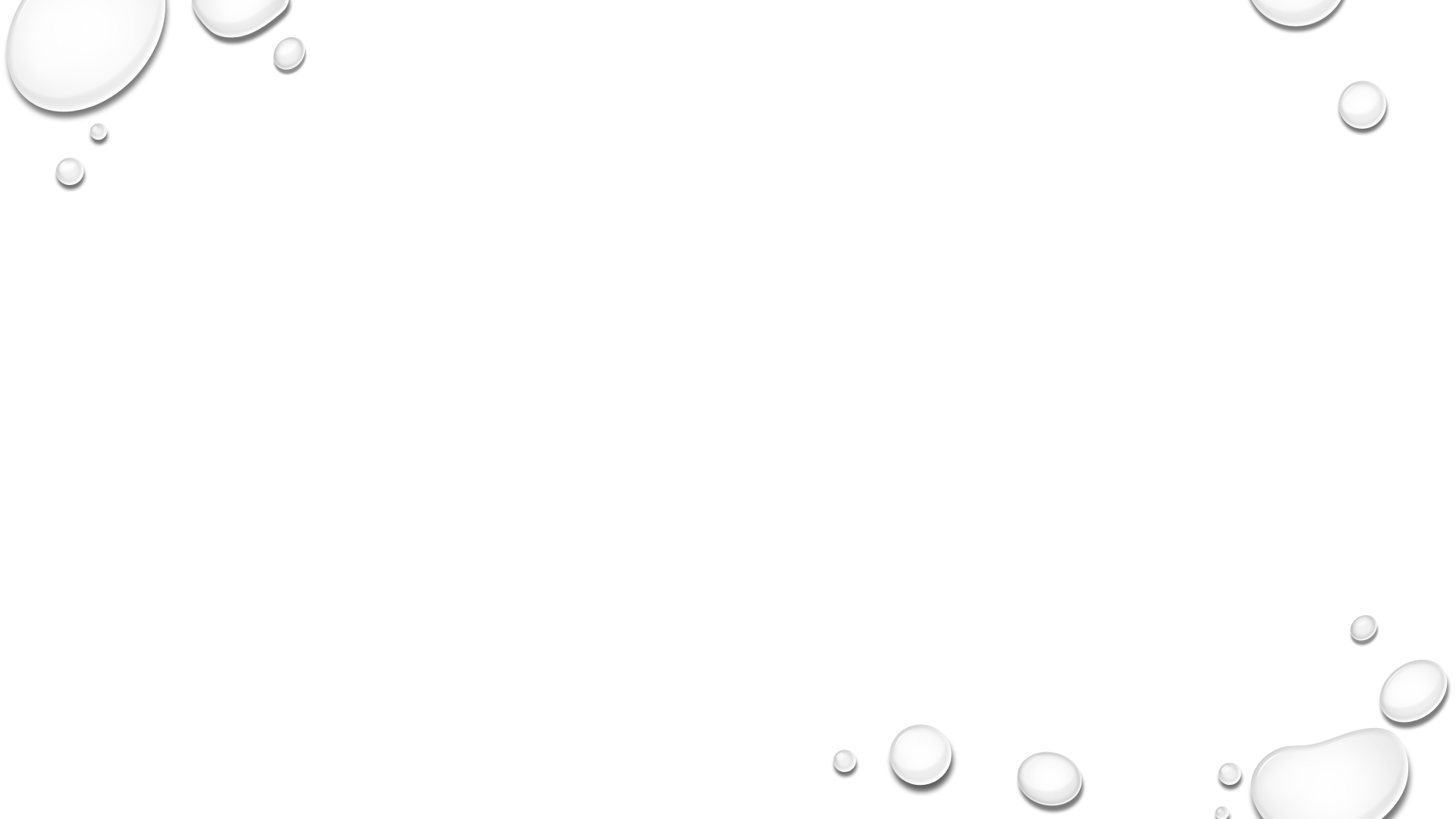 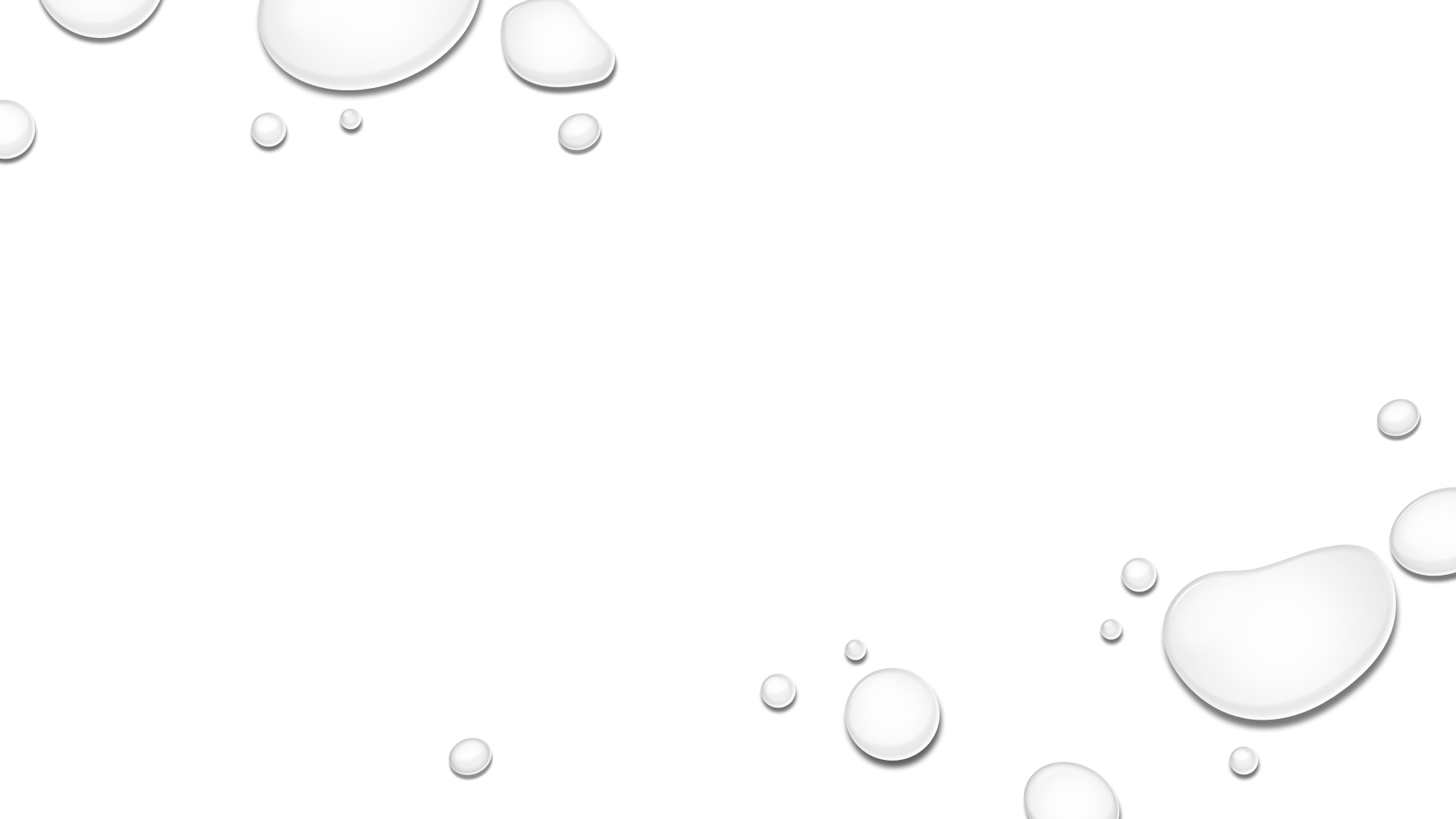 Initiative to double the number of URM and WSTEM faculty within the next decade
This initiative has quieted down recently
Black Faculty and Staff Collective was formed and has some issues with the way PRODiG was formed and is being implemented (Dutchess CC faculty/staff formed this group which is now national)
Terri Miller, System CDO, was charged with leading this initiative, she is now Officer in Charge at Old Westbury so we don’t know what will happen with this initiative
prodig (promoting Recruitment opportunity diversity inclusion &growth)
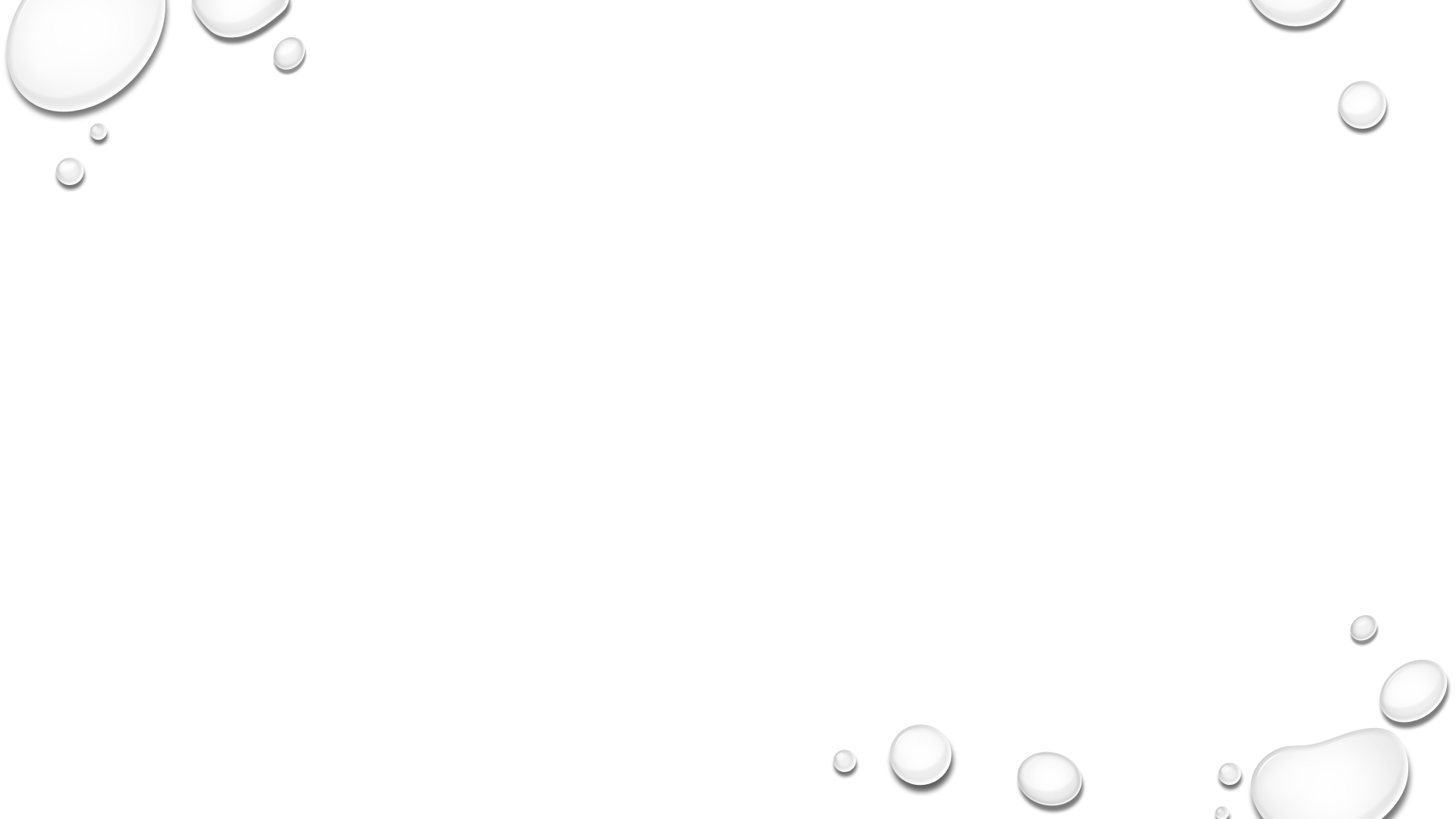 “Provost’s General Education Advisory Committee” was formed to make a final recommendation to the Provost
This will be a cross-functional committee consisting of FCCC, UFS, SA, Campus Administrators, Campus Staff (Advisors, Transfer Counselors, etc.), and System Administration Personnel
Phase 1 was to create bulleted lists of knowledge areas for SUNY GE and a second list of skills and competencies for SUNY GE
This was done in February then COVID hit and the committee has not met since
Note:  Committee Chairs are Barbara Morris, President, SUNY Oneonta and Kate Schiefen, Provost, GCC
Next meeting October 30
suny general education
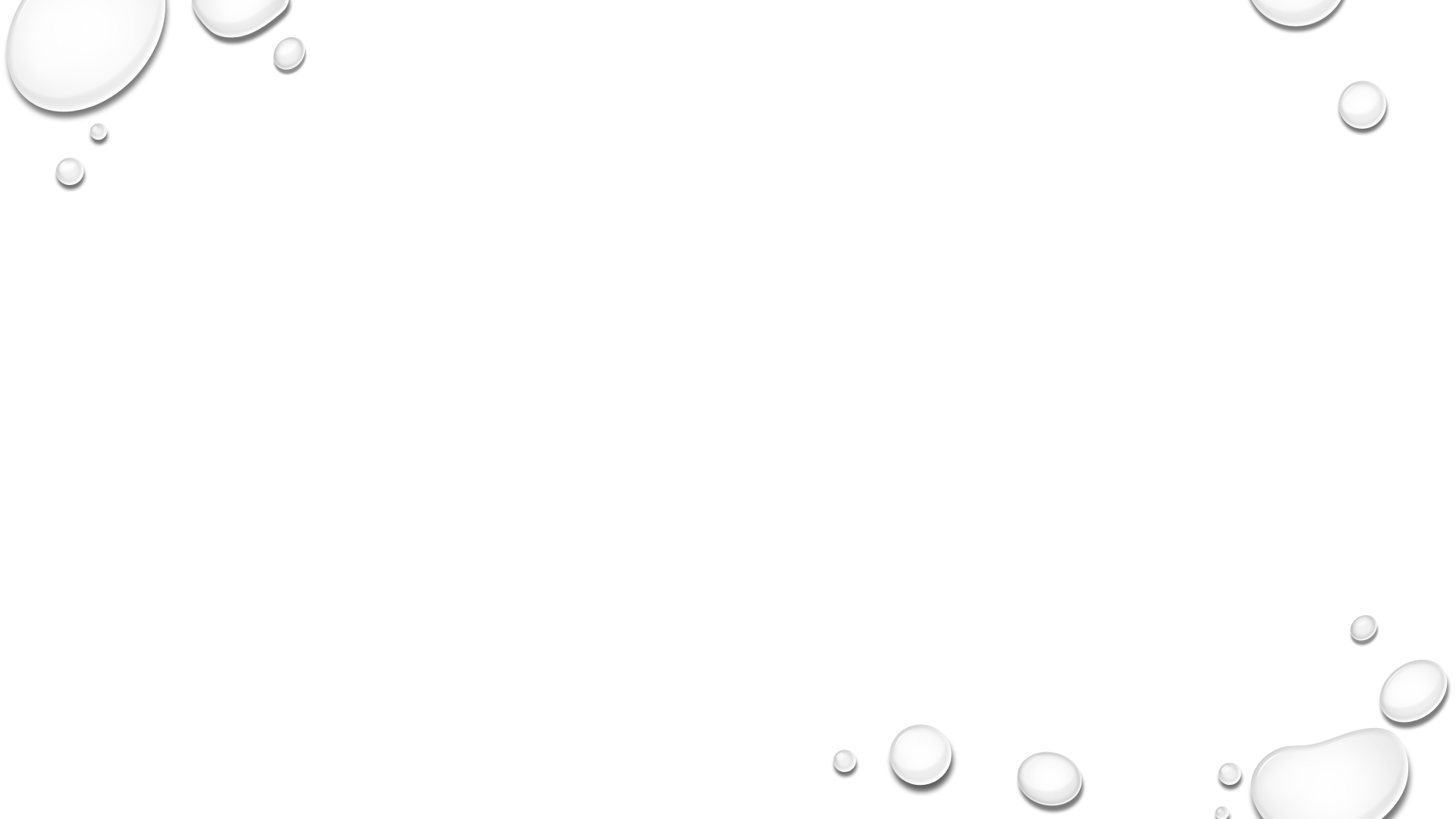 transfer pathway review
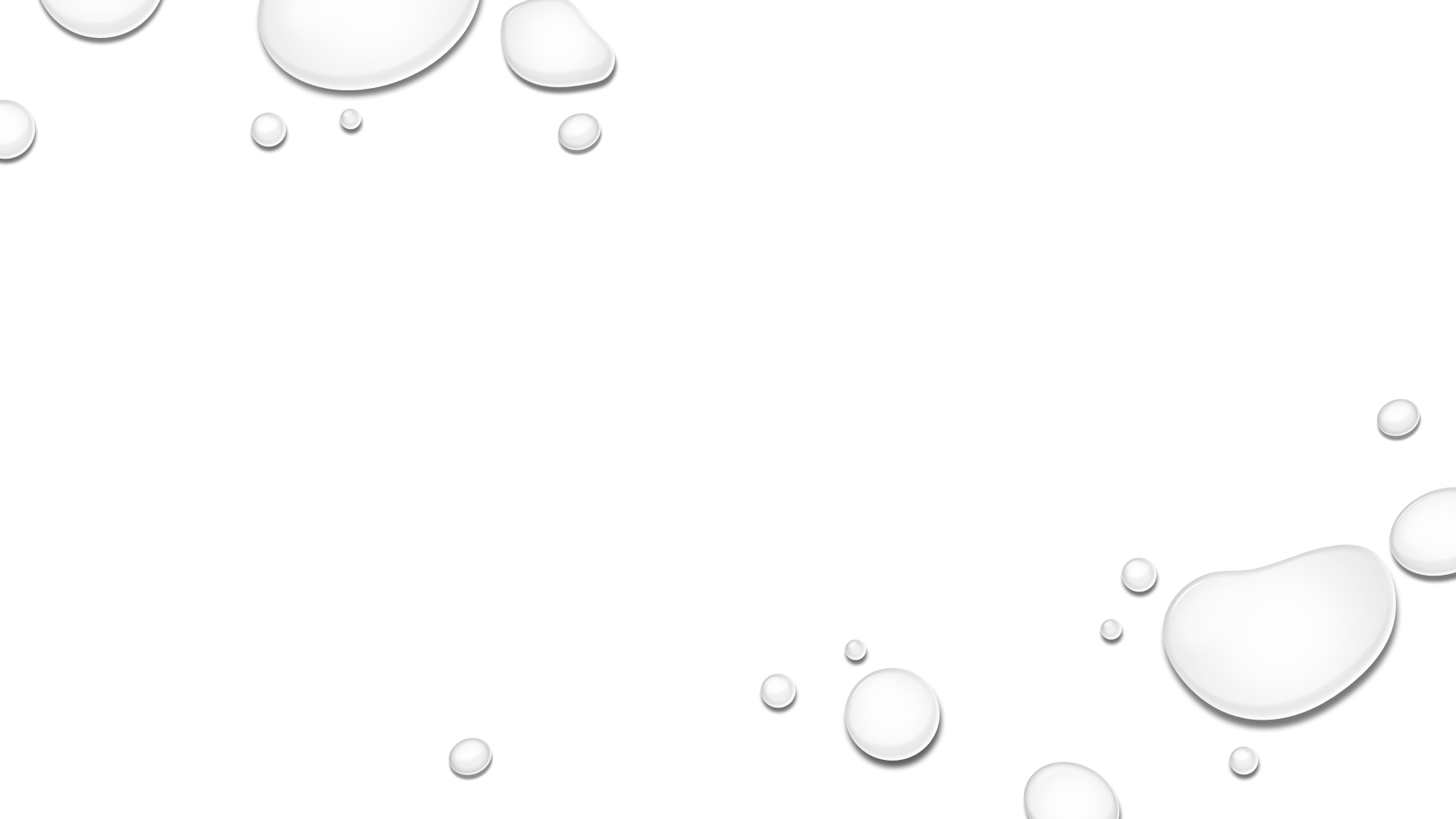 Committee was formed with members of all governance bodies as well as counselors and other professional staff from various colleges
Subcommittees were formed including:
Clinical care
Assessment/data
Wellness
Campus-wide engagement
System-wide support
This committee met virtually and in-person before COVID hit, nothing has happened since spring
Suny mental health and wellness task force
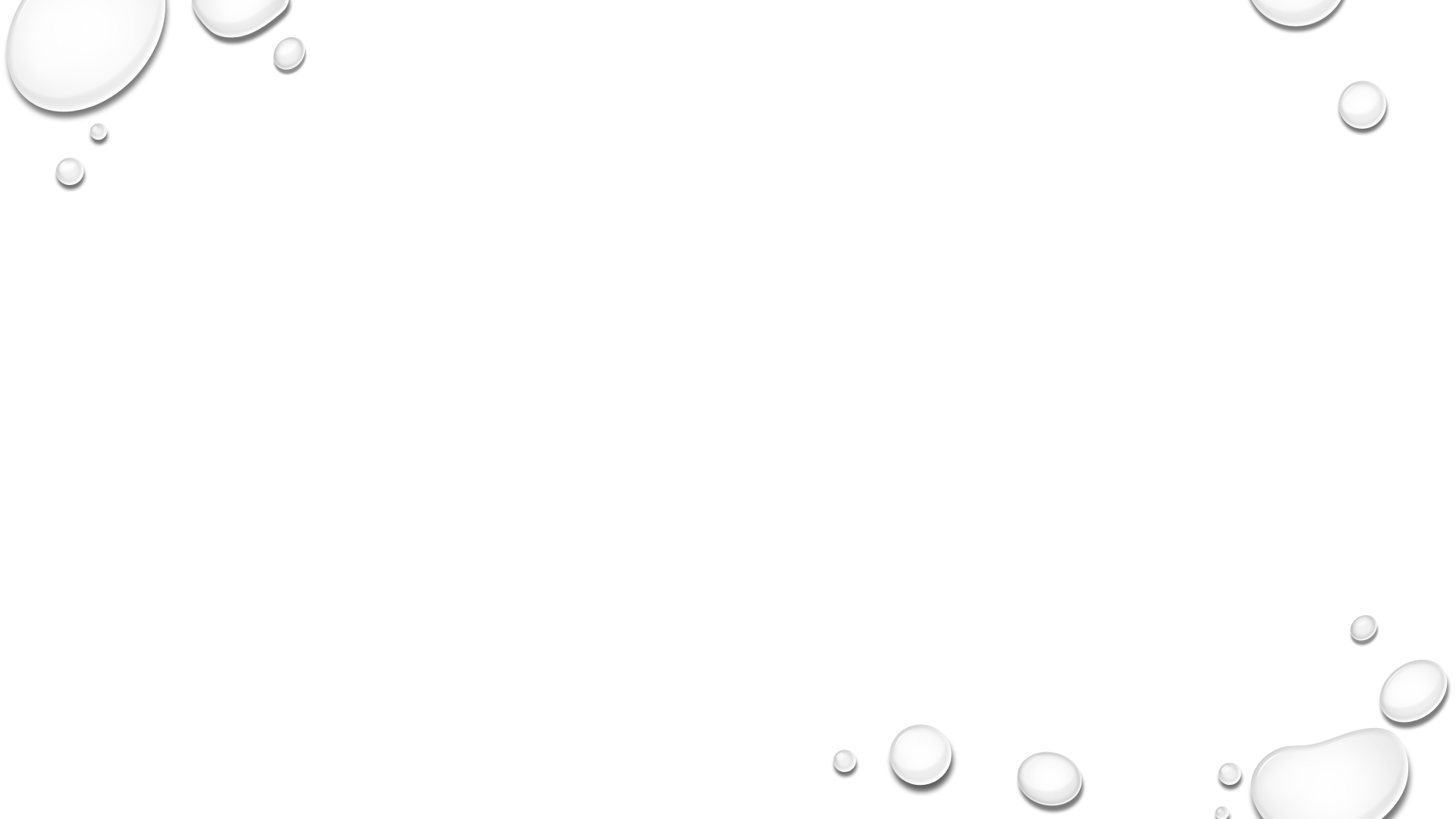 Update on initiatives
SUNY is claiming a 7% increase in community college graduation rates since 2010 due to initiatives such as co-requisites and guided pathways
Decrease in remediation 
9000 English
7000 Math
Family Empowerment CC Program
139 single parents at 9 cc’s with on campus child-care and intensive advisement
Pathways Scholars Award
Will support 2000 high performing students to complete associate’s in 2 years and bachelor’s in 4 years
Stay Near Go Far Campaign – became more of a retention tool
Fccc events
Fall plenary is virtual October 1 and 2, 2020
The CGL group will be meeting with new Convener Paul Basinski, CGL SUNY Orange
Spring plenary is planned for April 8 – 10, 2021 at Westchester CC
Decisions on whether a face-to-face or virtual plenary will be made at a later date but we are optimistic!
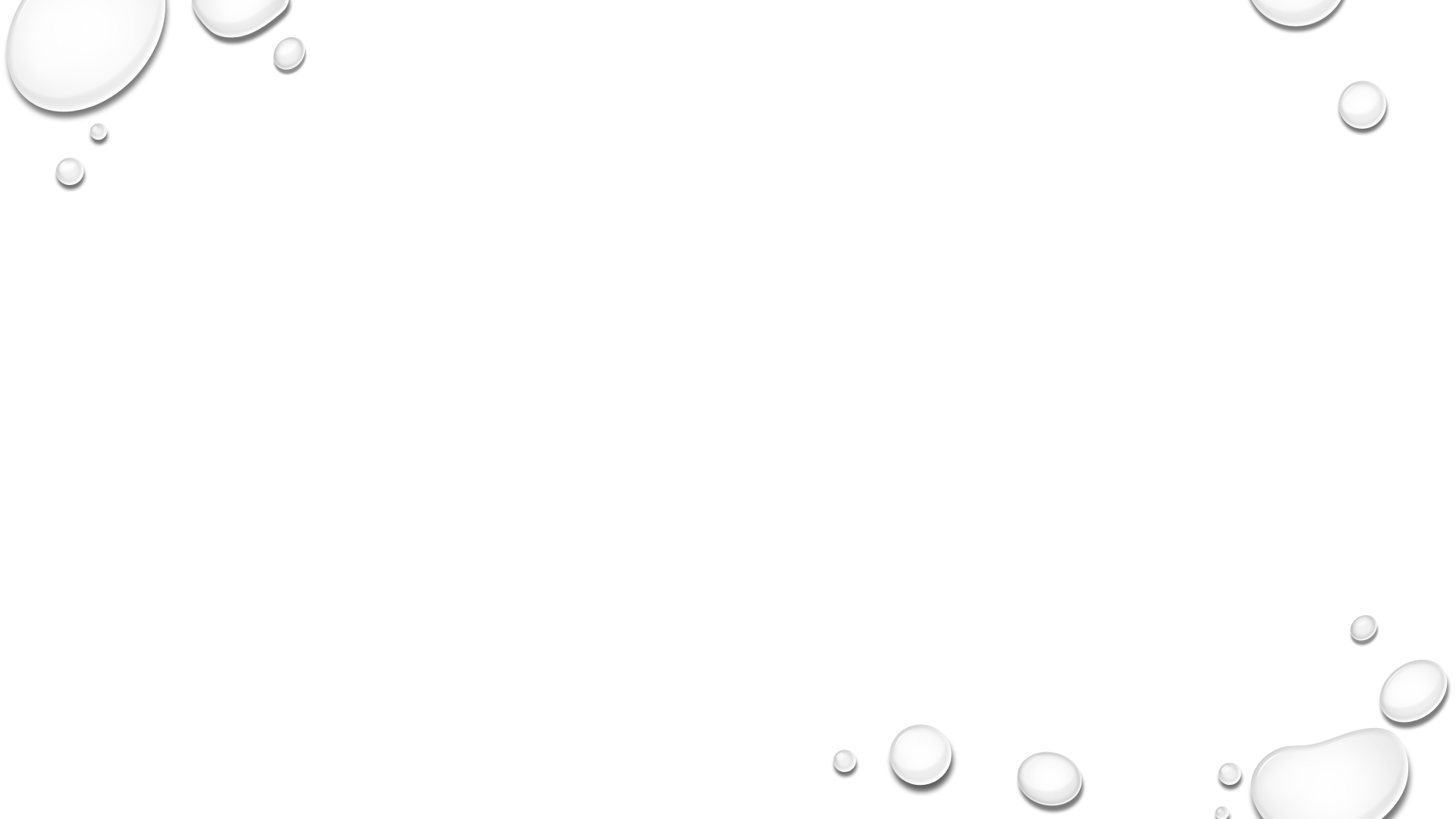 SUNy bot news
Chancellor Johnson left to become President at The Ohio State University
SUNY BOT appointed Dr. Jim Malatras, president of Empire State College as new Chancellor
No national search for Chancellor so FCCC and UFS wrote a joint VONC resolution which the SA endorsed
Chancellor stated his vision for CC’s is to create more workforce development centers around the state
Chancellor is visiting colleges including community colleges and asking to meet with faculty leaders
Currently 5 CC presidential searches, Fulton-Montgomery, Suffolk, Monroe, Dutchess, Erie
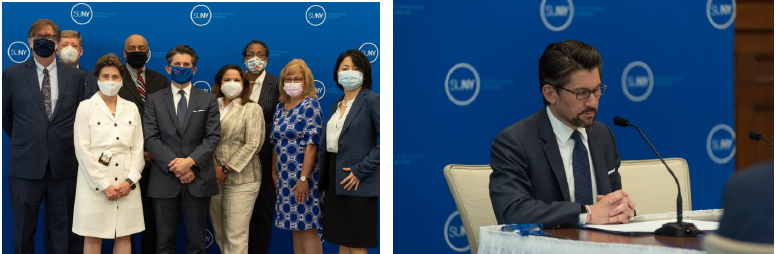